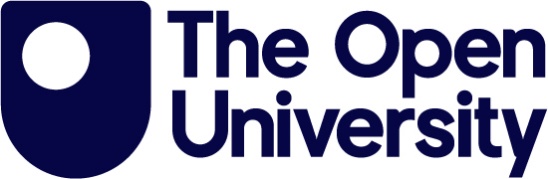 Improving completion of remote examinations in physicsSally Jordan, Jonathan Nylk, Becca Whitehead, Cath Brown
How effective are various initiatives on student engagement with the online exam?
Methodologies:

Inspection of exam scripts
Handwritten vs typed
Question choice
Missing 	questions
Questionnaire and student-facilitated focus groups
Student experience of
Exam preparation
Sitting the exam
Change in assessment strategy:Move to single-component assessment
Extra timed practice exam:With staff “walkthroughs” – recordedsessions attempting and marking paper
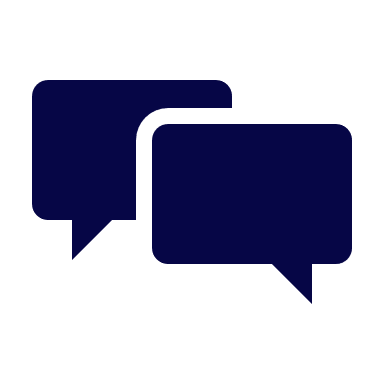 Anticipated outcomes:

Understanding
Effectiveness of initiatives
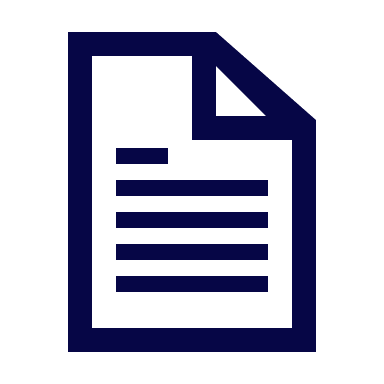 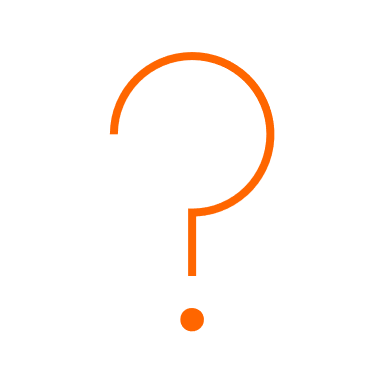 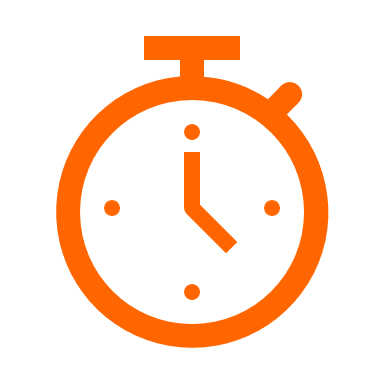 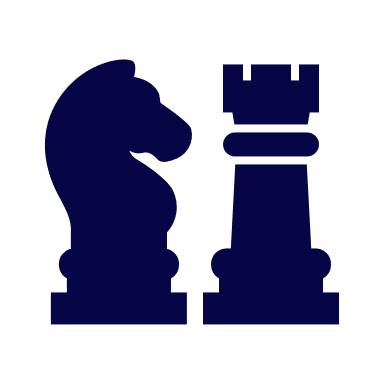 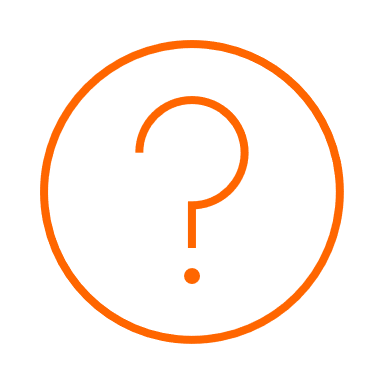 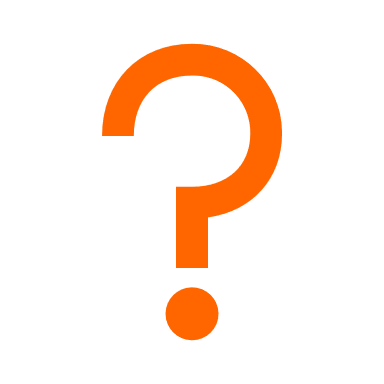 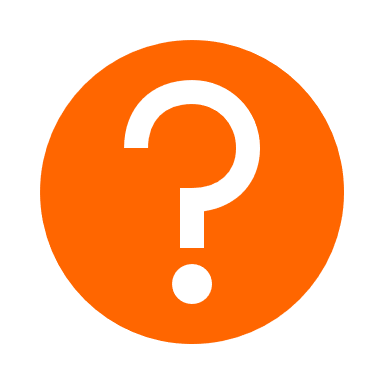 Additional resources for practice:Hints and model solutions now provided for “500 short questions”
Assessment strategy
S227 assessment strategy modelled on S217 practice
Builds on previous eSTEeM projects:
Gemma Warriner, Fiona Moorman and Becca Whitehead(2022-23), “Can we reduce anxiety of students sitting remote exams? Sharing best practice between SPS and LHCS”
Cath Brown and Sue Pawley (2023-24), “Innovation in online student support”
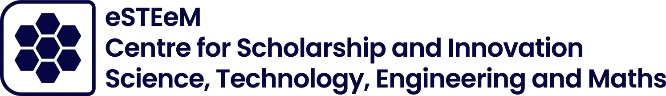